النقابة الفدرالية للمحامين المانيا (براك)
الصلح في القضاء المدني و الجزائي في القانوني الألماني

محامي (المانيا) رياض خليل حسنين

02.03.2024, سطيف
نقاط مهمة
الصلح و القضية: فوائد ما هي؟ 
جلسة شفوية  في قضية المدنية
قضية التحقيق
جلسة شفوية  في الجنايات
02.03.2024
الصلح و القضية: فوائد ما هي؟
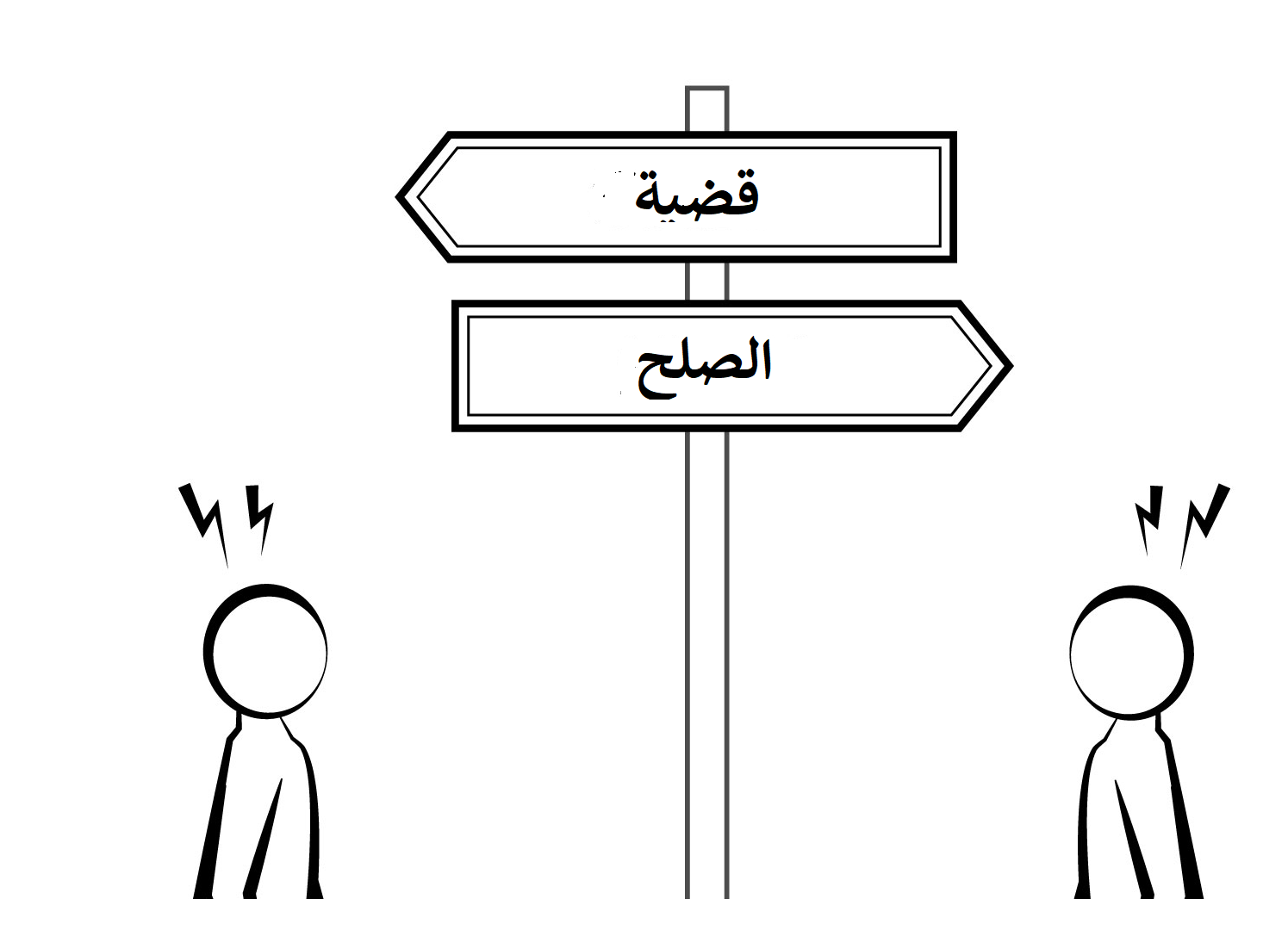 02.03.2024
الصلح و القضية: فوائد ما هي؟
هناك عناصر التحكيم والوساطة في كل إجراء قانوني في

المدني
 الإجراءات المدنية فيما يسمى بجلسة الصلح،

الجنائي
التحقيق 
جلسة استماع جنائية
02.03.2024
الصلح و القضية: فوائد ما هي؟
02.03.2024
02.03.2024
للمحامي؟
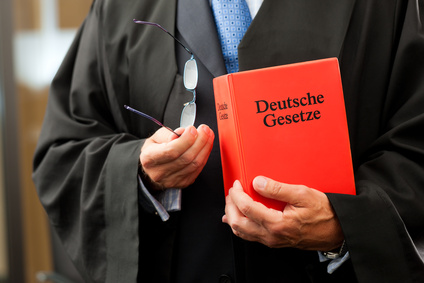 02.03.2024
الصلح و القضية: فوائد ما هي؟
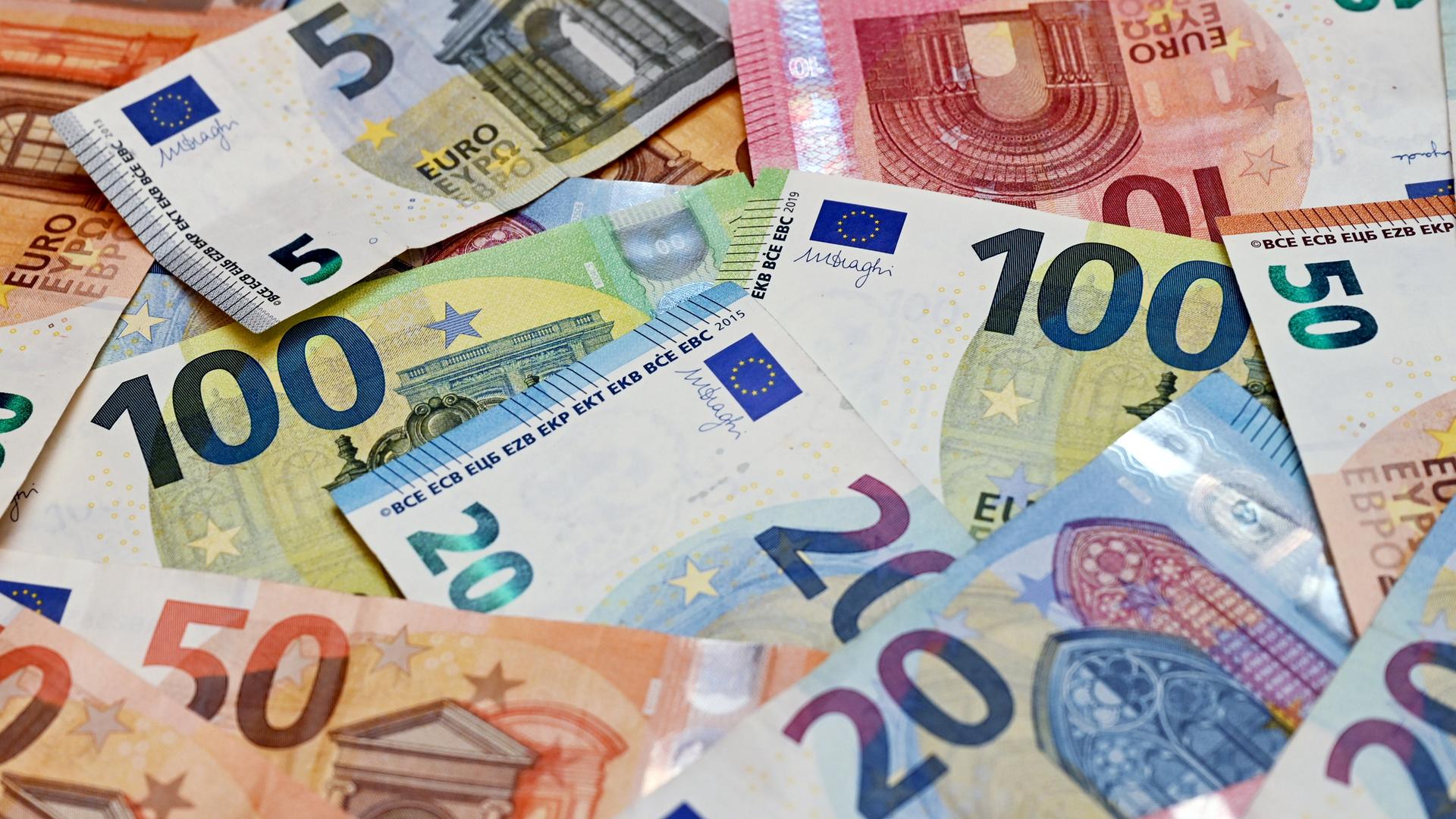 02.03.2024
رسوم التسوية
في الدعاوى المدنية:
1.0 رسوم المقارنة، على سبيل المثال. ح. إذا كان المبلغ المتنازع عليه 5000 يورو، 540.50 يورو إضافية

في الجنائية:
 الرسوم الإضافية التي لا تقل عن 181.50يورو هي تقريبًا نفس رسوم الجلسة و توفير الوقت
02.03.2024
للقاضي؟
02.03.2024
الوقت والعمل
02.03.2024
الوقت والعمل
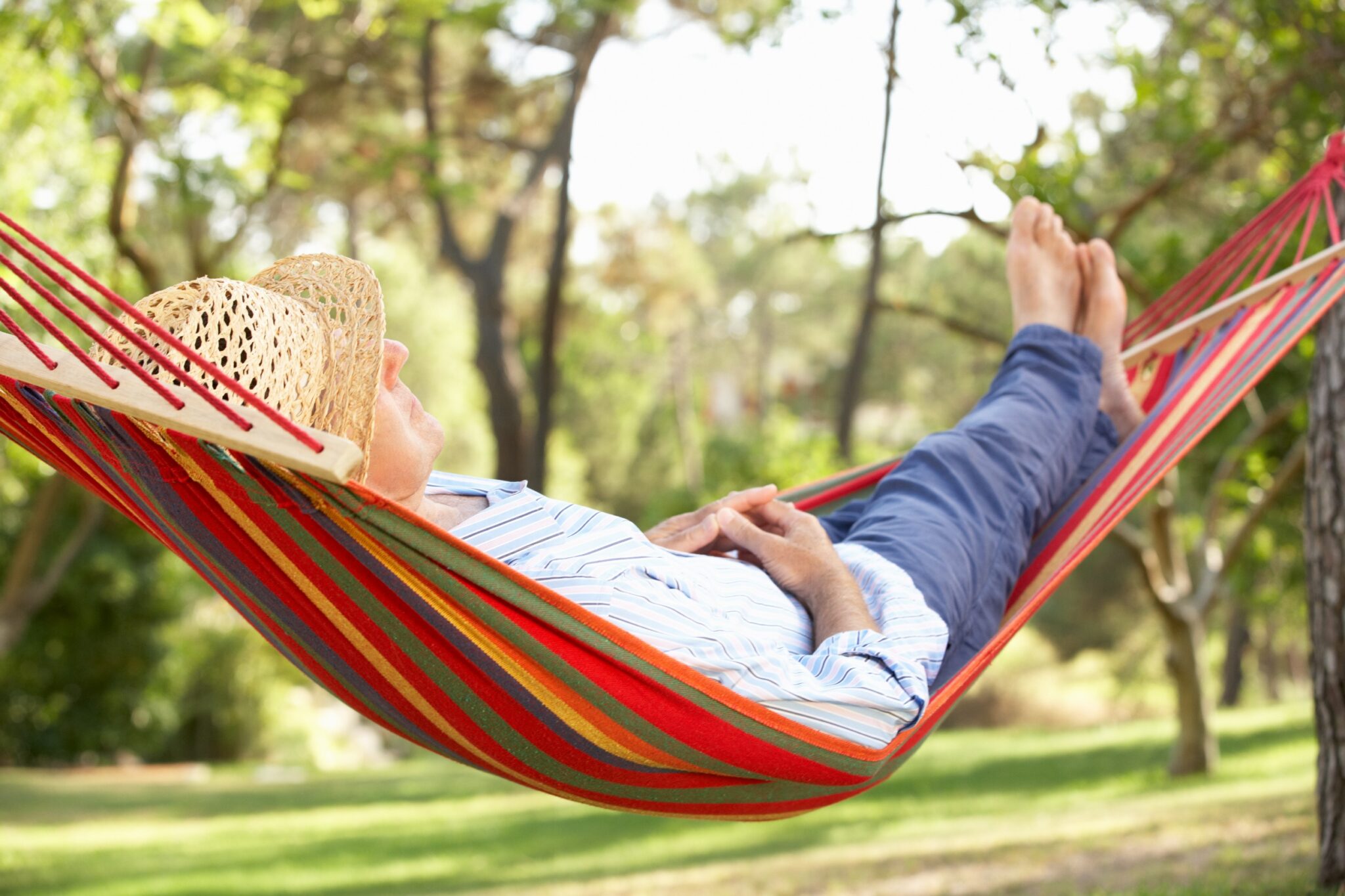 02.03.2024
جلسة شفوية  في قضية المدنية
تسوية المنازعات الودية، والتفاوض التوفيقي، والتسوية§ 278 ZPO   
(1)
 ينبغي للمحكمة أن تضمن التوصل إلى تسوية ودية للنزاع القانوني أو نقاط النزاع الفردية في كل حالة من حالات الإجراءات.

(2)  تسبق جلسة الاستماع الشفهية جلسة مصالحة بغرض تسوية النزاع القانوني وديًا، ما لم تكن محاولة التوصل إلى اتفاق قد جرت بالفعل أمام هيئة توفيق خارج المحكمة أو يبدو أن جلسة التوفيق ميؤوس منها بشكل واضح. في جلسة التوفيق، يجب على المحكمة مناقشة الوقائع وحالة النزاع مع الأطراف، وتقييم جميع الظروف بحرية، وطرح الأسئلة إذا لزم الأمر.يجب الاستماع إلى الأطراف الحاضرة شخصياً.
02.03.2024
جلسة شفوية  في قضية المدنية
ينبغي للمحكمة أن تضمن التوصل إلى تسوية ودية للنزاع القانوني أو نقاط النزاع الفردية في كل حالة من حالات الإجراءات.
02.03.2024
قضية التحقيق
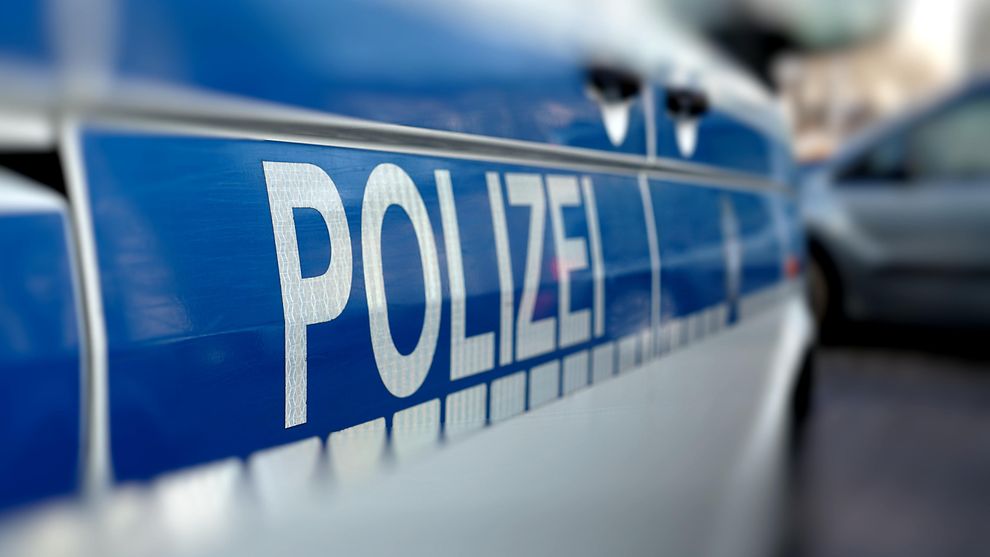 02.03.2024
قضية التحقيق
خلال التحقيق الأولي، يمكن للمحامي العمل على التوصل إلى اتفاق.

عواقب التواصل

إلغاء جلسة الاستماع الشفهية الرئيسية
الغرامة على أساس التقدير وليس الدخل الفعلي
ودور المحامي مهم لأن التجربة تثبت أن المحاكم مغلقة أمام التواصل دون محام
02.03.2024
جلسة شفوية  في الجنايات
(1)
 في الحالات المناسبة، يجوز للمحكمة التوصل إلى اتفاق مع المشاركين في الإجراءات وفقًا للفقرات التالية بشأن التقدم الإضافي ونتائج الإجراءات...
02.03.2024
جلسة شفوية  في قضية المدنية
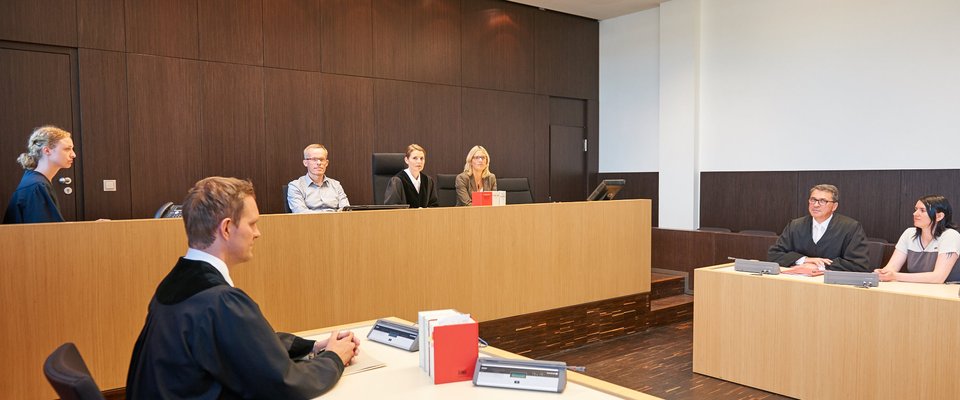 02.03.2024
جلسة شفوية  في قضية المدنية
§ 257ج الاتفاق بين المحكمة والمشاركين في الإجراءات 
(1)
 في الحالات المناسبة، يجوز للمحكمة التوصل إلى اتفاق مع المشاركين في الإجراءات وفقًا للفقرات التالية بشأن التقدم الإضافي ونتائج الإجراءات. المادة 244 الفقرة 2 لم تتأثر. 
(2)
 لا يجوز أن يكون موضوع هذه الاتفاقية سوى العواقب القانونية التي قد تكون محتوى الحكم والقرارات المرتبطة به، والتدابير الإجرائية الأخرى في عملية الاكتشاف الأساسية والسلوك الإجرائي للمشاركين في العملية. يجب أن يكون الاعتراف جزءًا من كل اتصال. لا يجوز أن يكون الحكم بالإدانة وإجراءات التصحيح والأمن موضوع اتفاق. 
(3)
 تعلن المحكمة عن المحتوى الذي يمكن أن يتضمنه الاتفاق. ويمكنها أيضًا تحديد حد أعلى وأدنى للعقوبة، مع تقييم كافة ظروف القضية بحرية بالإضافة إلى الاعتبارات العامة للحكم. وستتاح الفرصة للمشاركين في الإجراءات للتعليق. ويتم التوصل إلى الاتفاق عندما يوافق المدعى عليه والمدعي العام على اقتراح المحكمة. 
(4)
 لم تعد المحكمة ملزمة بالاتفاق إذا تم التغاضي عن ظروف مهمة من الناحية القانونية أو الواقعية أو ظهرت من جديد، وبالتالي فإن المحكمة مقتنعة بأن نطاق العقوبة المقترح لم يعد مناسبًا للجريمة أو الذنب. وينطبق الشيء نفسه إذا كان سلوك المدعى عليه الإضافي في الإجراءات لا يتوافق مع السلوك الذي استند إليه تشخيص المحكمة. ولا يجوز استخدام اعتراف المتهم في هذه القضايا. ويجب على المحكمة الإبلاغ فوراً عن أي انحراف. 
(5)
 يجب إبلاغ المدعى عليه بمتطلبات وعواقب انحراف المحكمة عن النتيجة الموعودة وفقًا للفقرة 4
02.03.2024
جلسة شفوية  في قضية المدنية
في الحالات المناسبة، يجوز للمحكمة التوصل إلى اتفاق مع المشاركين في الإجراءات وفقًا للفقرات التالية بشأن التقدم الإضافي ونتائج الإجراءات. المادة 244 الفقرة 2 لم تتأثر.
02.03.2024
جلسة شفوية  في الجنايات
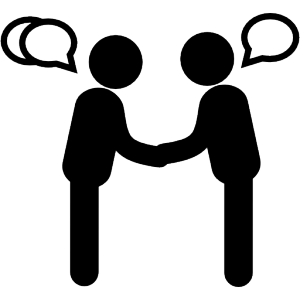 02.03.2024
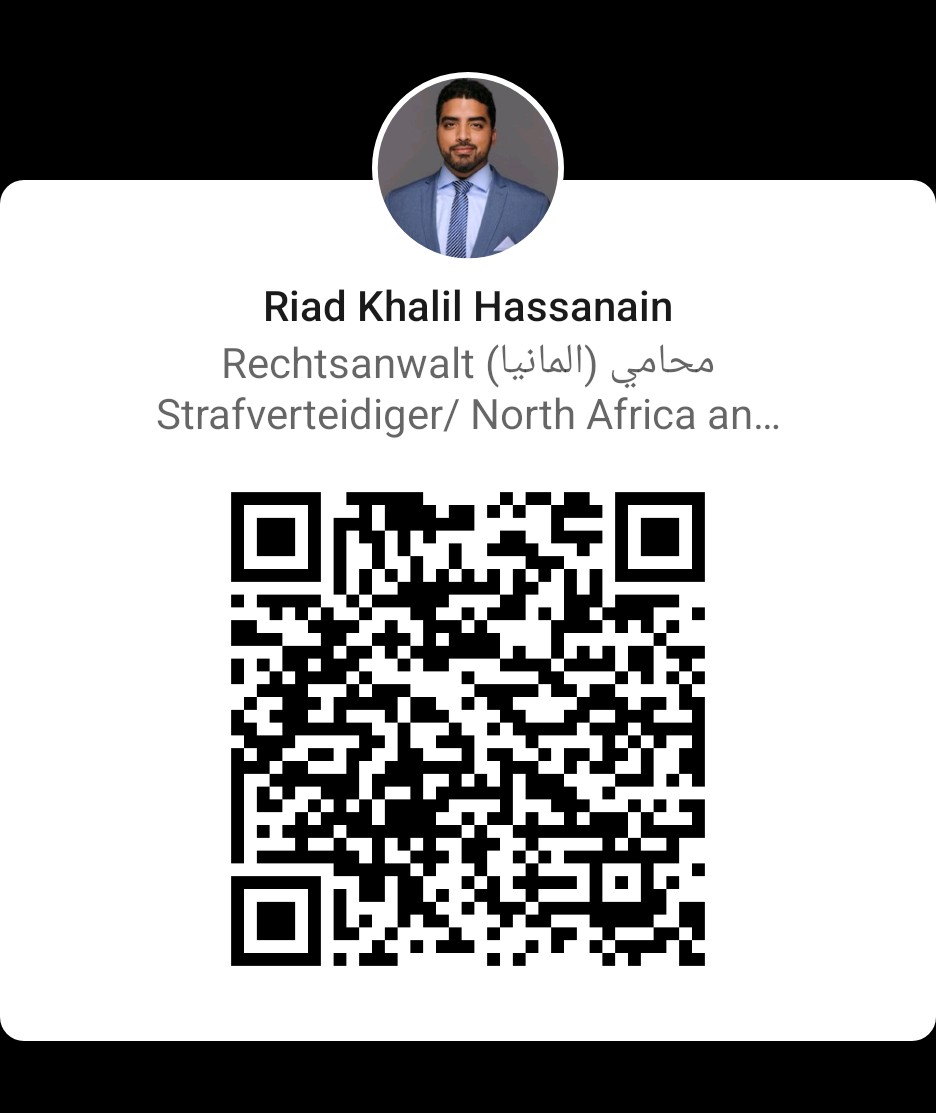 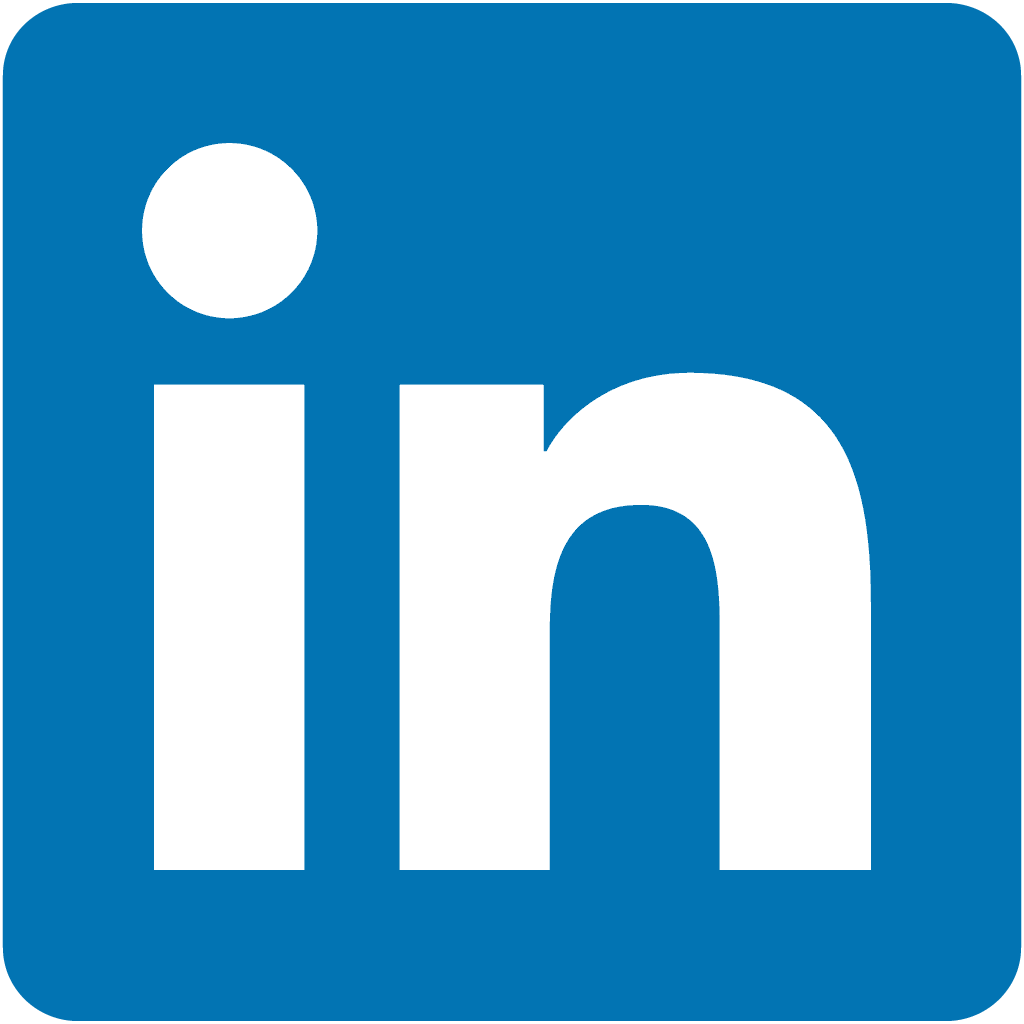 شكرًا لكم على اهتمامكم
02.03.2024 | Seite 22